PLANIFICACIÓN  CLASES VIRTUALESSEMANA N° 21FECHA : 17- agosto-2020
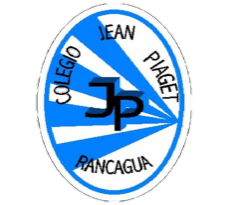 Colegio Jean Piaget
Mi escuela, un lugar para aprender y crecer en un ambiente saludable
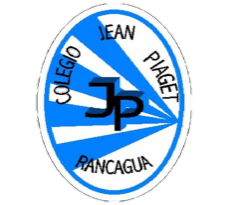 Reglas para una buena clase
Puntualidad
tener materiales solicitados
Ser respetuoso con el profesor y sus compañeros
Mantener micrófono apagado y cámara encendida(solo si el alumno quiere)
Dudas o consultas
Estar atento a la clase online
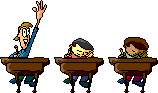 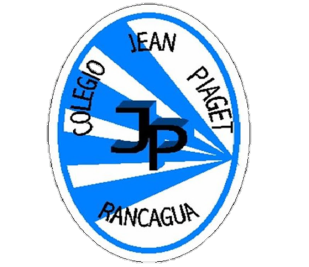 InicioActivación Conocimientos Previos
RECORDEMOS
¿Cuántos pasos debemos conocer para confeccionar un objeto? 

¿ Qué tipo de objeto puedo confeccionar con los pasos?
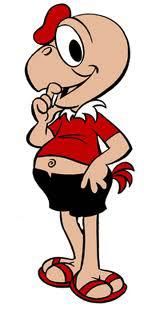 PASOS PARA CONFECCIONAR O RESTAURAR MI BOLSA
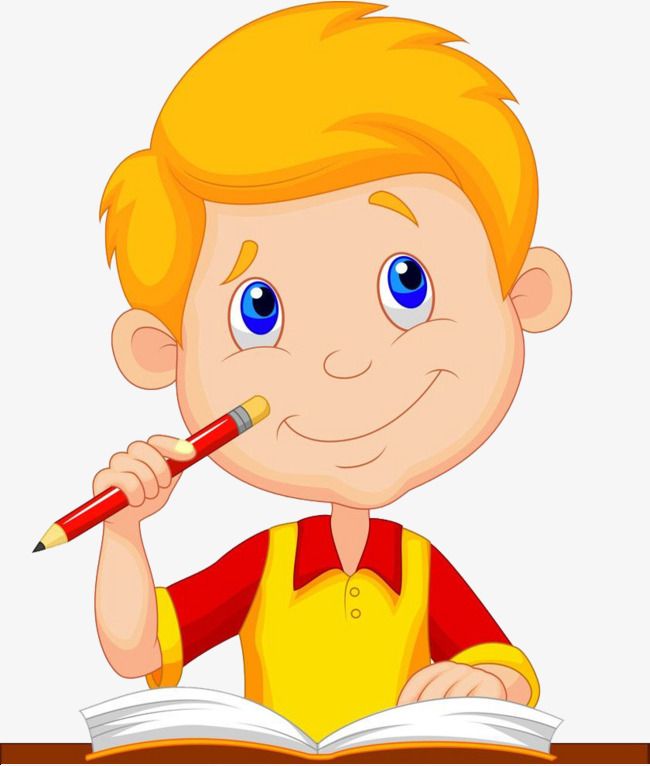 Seleccionar los materiales que voy a utilizar. 
Identificar las herramientas que utilizaré para mis guantes.
 Escribir los pasos necesarios para la confección de mi bolsa
Crear un dibujo de como me quedarían mi bolsa.
ESCOGER UN NOMBRE
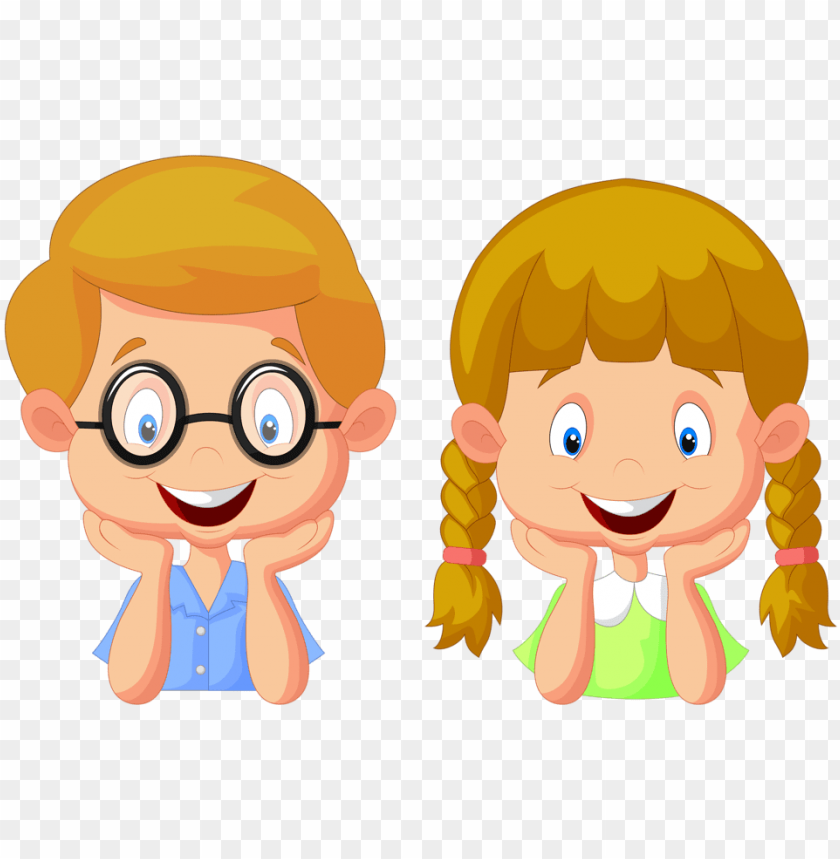 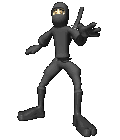 PRIMER PASO SELECCIONAR LOS MATERIALES
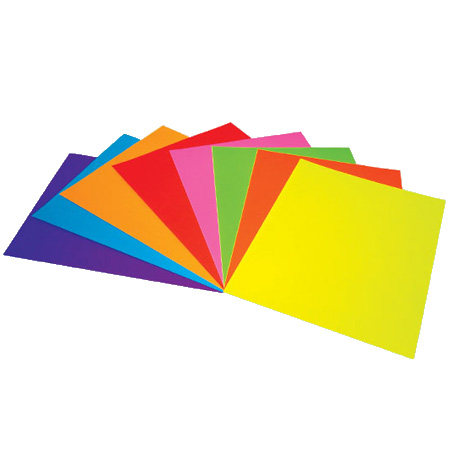 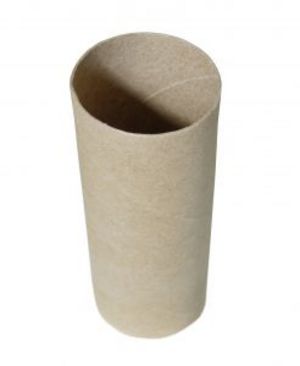 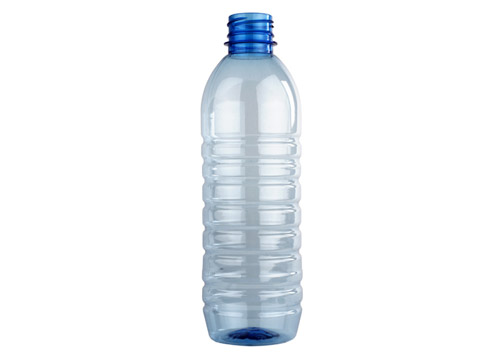 Papel de colores
CONO DE CONFORT
Botella de plástico
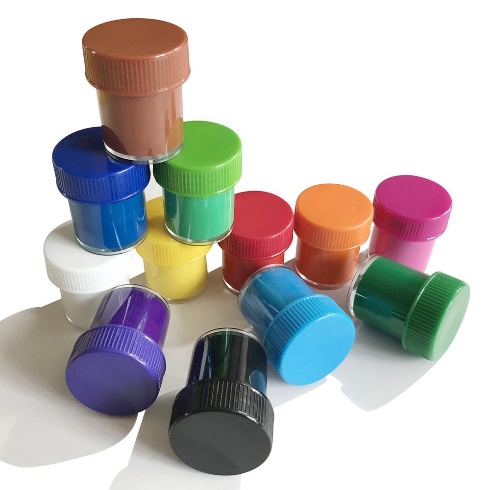 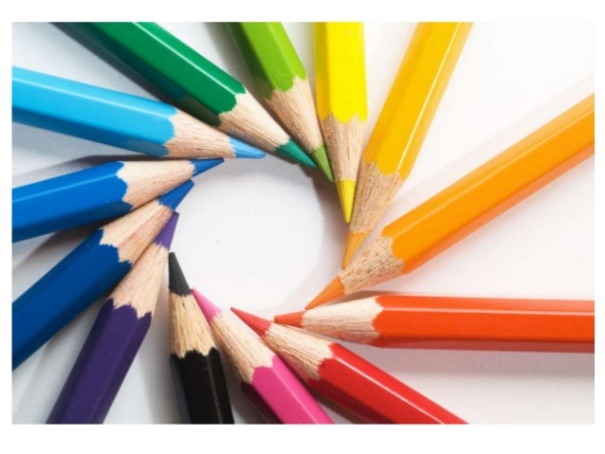 Témperas
Lápices de colores
SEGUNDO PASOIDENTIFICAR LAS HERRAMIENTAS
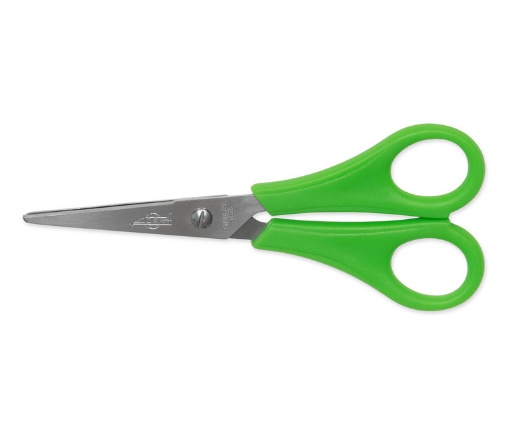 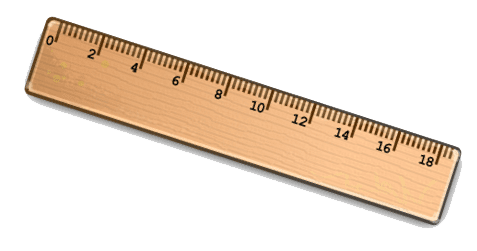 Tijeras
Regla
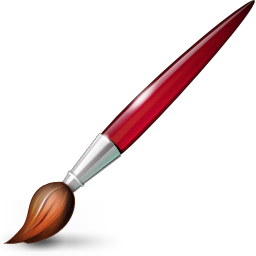 Sacapunta
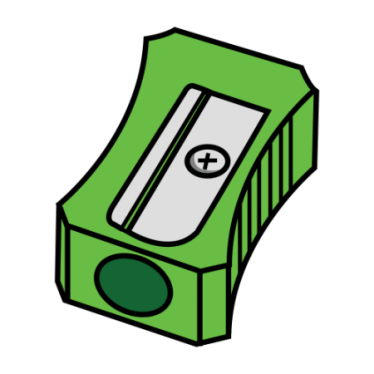 Pincel
TERCER PASOPROCEDIMIENTO
Escoger imágenes o género para restaurar mi bolsa.
Pegar o cocer lugares dañados.
Decorar mi bolsa.
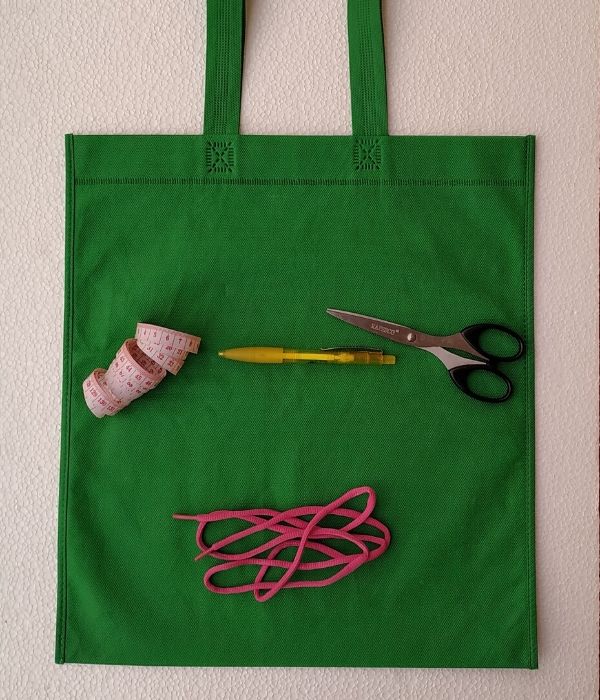 Dibujar diseño de la bolsa.
Cocer las partes de la bolsa.
Decorar la bolsa.
Listo para usar.
CUARTO PASO DUBUJO
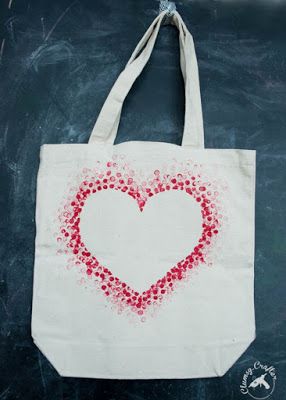 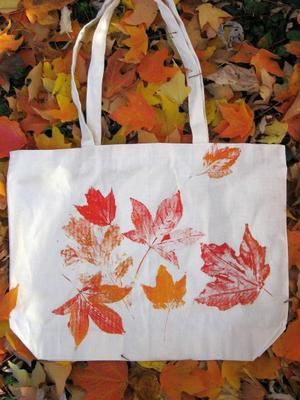 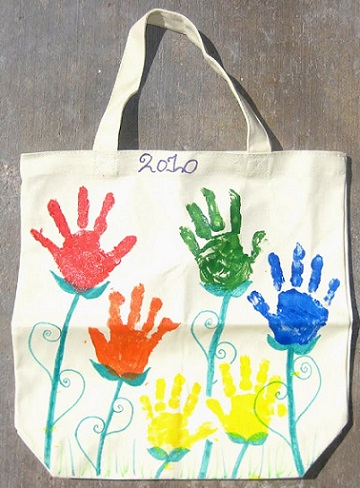 MANOS A LA OBRA
Como ya recordamos sobre la creación de nuestro objeto, te invito a crear o restaurar una bolsa reutilizable:
 debes tener claro cual es tú objeto (bolsa).
Debes tener claro los pasos para así obtener un buen resultado.

Una vez que tengas claro los pasos es momento de comenzar a crear, teniendo en cuenta toda tu creatividad.
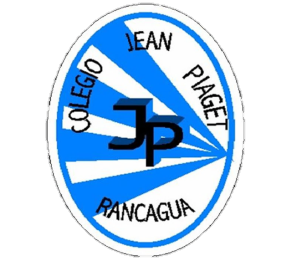 TICKET DE SALIDA
ASIGNATURA Tecnología
SEMANA 21
CIERRE
Nombre: _______________________________________
1) ¿Qué objeto tecnológico acabas de crear o restaurar?

2) ¿Cuáles son los pasos que debes seguir para obtener un buen resultado?

3) ¿Qué ocurriría si en el paso N° 3 nos saltamos un paso?
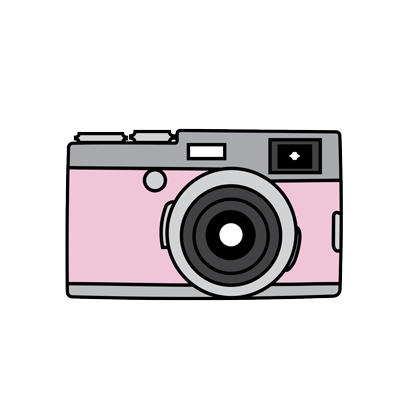 Enviar fotografía de este ticket de salida al: 
Correo: Alicia.cuellar@jean-Piaget.cl